Hot topics in tax
Financial Executives International CanadaHalifax, NS – June 12, 2018
Hot topics in taxDisclaimers
This material has been prepared for general informational and educational purposes only and is not intended, and should not be relied upon, as accounting, tax or other professional advice. Please refer to your advisors for specific advice.
This presentation is © 2018 Ernst & Young LLP. All Rights Reserved.
1 January 2014
Presentation title
Hot topics in taxDiscussion points
From BEPS* (2013) to US Tax Reform (2018): The last five years in tax
Changing the rules: The new fiscal paradigm in North America
At a glance: The US Tax Cuts & Jobs Act
Effects on Canadian businesses and the Canadian economy
Strategic considerations and the future of tax planning
Canadian policy response: What’s next?

* OECD Base Erosion and Profit Shifting Action Plan (2012-2015, ongoing)
1 January 2014
Presentation title
Hot topics in taxPanelists
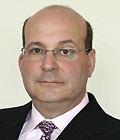 Dr. Jack MintzNational Policy Advisor at EY

Waël TfailyEY, PartnerTransfer Pricing Services 

Adam Mendes
OMERS
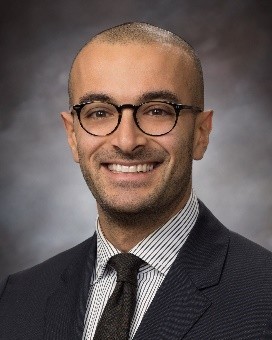 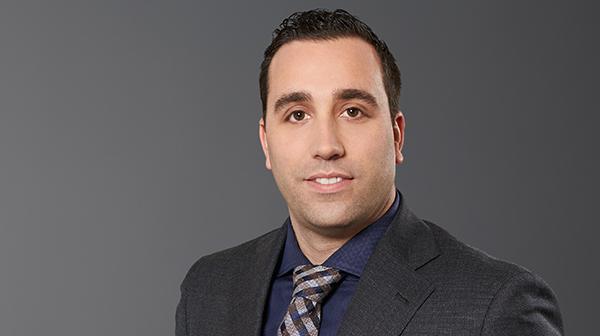 1 January 2014
Presentation title
The new fiscal paradigm: What happened?
From BEPS (2013) to US Tax Reform (2018): A brief history of the last five years in tax.
Macro perspectiveBEPS-reform adoption tracker
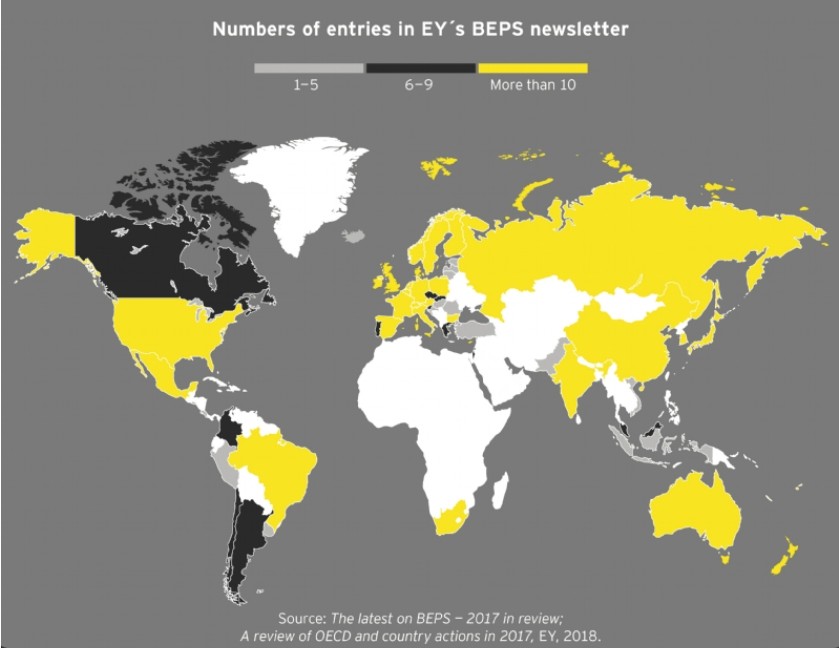 12 June 2018
Hot topics in tax – Financial Executives International Canada
Macro perspectiveBEPS-reform adoption tracker
BEPS action items:
Digital Economy
Hybrids mismatches
Effective CFC rules
Interest deductions
Harmful tax practices (transparency/substance)
Treaty abuse
Permanent Establishment status
Transfer pricing
Transfer pricing
Transfer pricing 
BEPS data analysis
Disclosure of aggressive tax planning
Transfer pricing documentation
Dispute resolution
Multilateral agreement
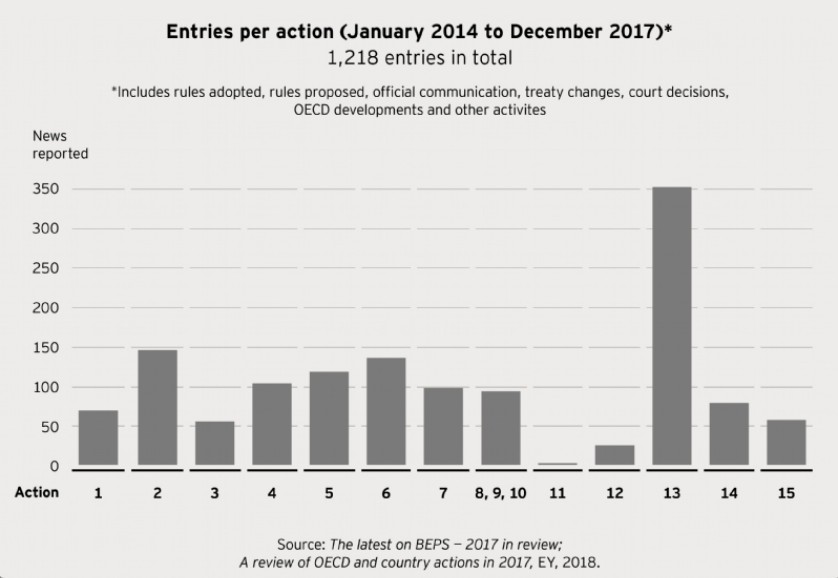 12 June 2018
Hot topics in tax – Financial Executives International Canada
Macro perspectiveTax Reform and the US agenda
‘Make America Great Again’ by..
Impact on interest rates  Increase
Notwithstanding monetary policy tightening signals from the Fed, federal budget deficits and public debt are expected to increase, push-up interest rate premiums (further pushing up USD).
Cutting corporate taxes
Using taxation to improve US competitiveness relative to its trading partners
Increase after-tax rates of returns
As an incentive to invest in America
Renegotiate trade agreements
By leveraging US dominance in global trade to ‘win on trade’
Impact on USD  Uncertain
The US protectionist agenda is expected to increase US capital stock and cash repatriation into the US pushing up the USD (and potentially, depressing US exports). However, worries of increased budget deficits and federal debt puts downward pressure on the USD countering the upward effect.
Strengthen US position through bilateral trade ‘deals’
Increase investment activity
Impose special tariffs
Impact on tax controversy  Increase
The increased risk of budget deficits and public debt will add pressure on the IRS to collect revenues from US based-multinationals and to monitor cross-border transactions. A corresponding increase of attention from the CRA is also expected, raising the probability of tax audit and controversy on cross-border transactions.
Increase US capital stock
Increase US jobs
Increase real wages
Increase productivity
12 June 2018
Hot topics in tax – Financial Executives International Canada
Macro perspectiveAt a glance: US Tax Cuts & Jobs Act
The ‘BEAT’ tax
Base Erosion Anti-Abuse Tax (“BEAT”),  a minimum tax on certain payments made to a foreign affiliate (otherwise deductible) such as management fees, royalties, etc.
GILTI Tax
Imposes a minimum tax on excess income of foreign subsidiaries (aka Global Intangible Low-Taxed Income (GILTI)), over a certain routine return (10%) on tangible business assets.
Repatriation tax
One-time “Transition Tax” on non-repatriated earnings and impose a 15.5% tax on liquid assets and/or 8% otherwise.
AMT repeal + CAPEX expensing
Repeals the Alternative Minimum Tax (“AMT”) and allows 100% expensing of capital asset expenditures, old and new, for 5 years.
Encourages US repatriation of cash
Discourages cross-border payments outside the US
Discourages intangible return in low tax jurisdictions…
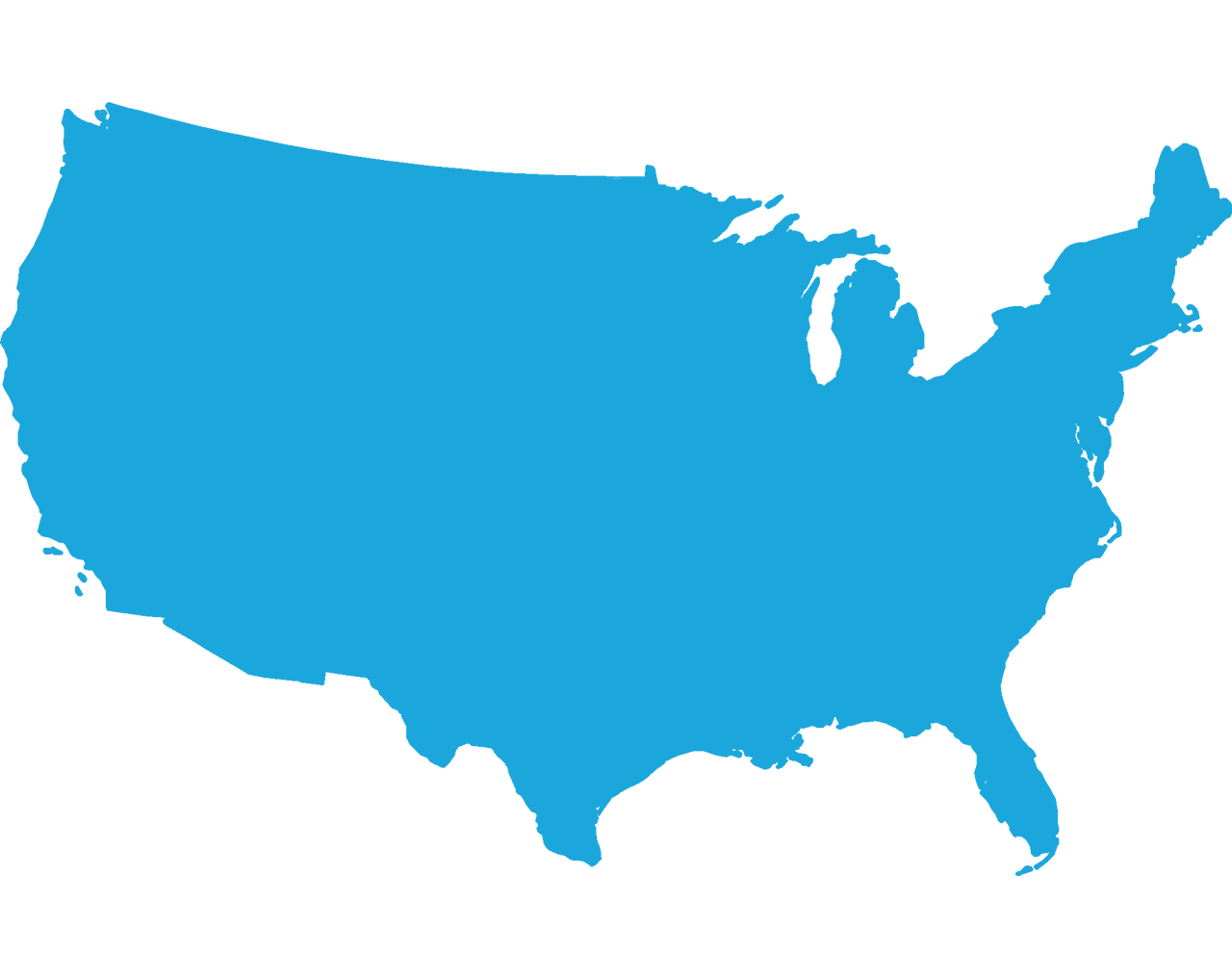 Encourages immediate investments in US
FDII Tax
Imposes a 13.125% tax (increases in 2026) on excess returns earned directly by a US company from foreign revenues from intangible (aka Foreign-Derived Intangible Income (“FDII”)).
… and encourages R&D activity in the US
Corporate federal rates at 21%
Cutting corporate federal tax rates from 35% to a flat rate of 21%.
Discourages cost push-down, and encourages income shifting to the US
Increases the competitiveness of, and discourages the movement of workforce out of the US
Reduce taxes on personal income
Reducing tax brackets and overall taxes on lower and middle income taxpayers
Limitations on interest deductions
To 30% of EBITDA (up to Jan 1, 2022), and of EBIT thereafter.
Anti-hybrid rules
Denial of deductions for certain hybrid payments in respect of interest and royalties.
12 June 2018
Hot topics in tax – Financial Executives International Canada
Macro perspectiveTipping the fiscal scale
2017 METR by Region in comparison to U.S. METR (pre-and post-reform)
Note: * denotes a simple average / w denoted a weighted average
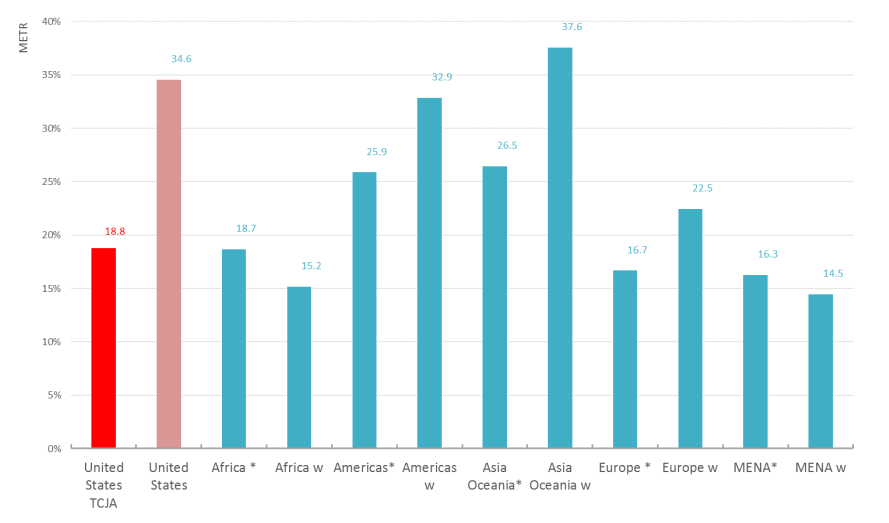 12 June 2018
Hot topics in tax – Financial Executives International Canada
Macro perspectiveTipping the fiscal scale
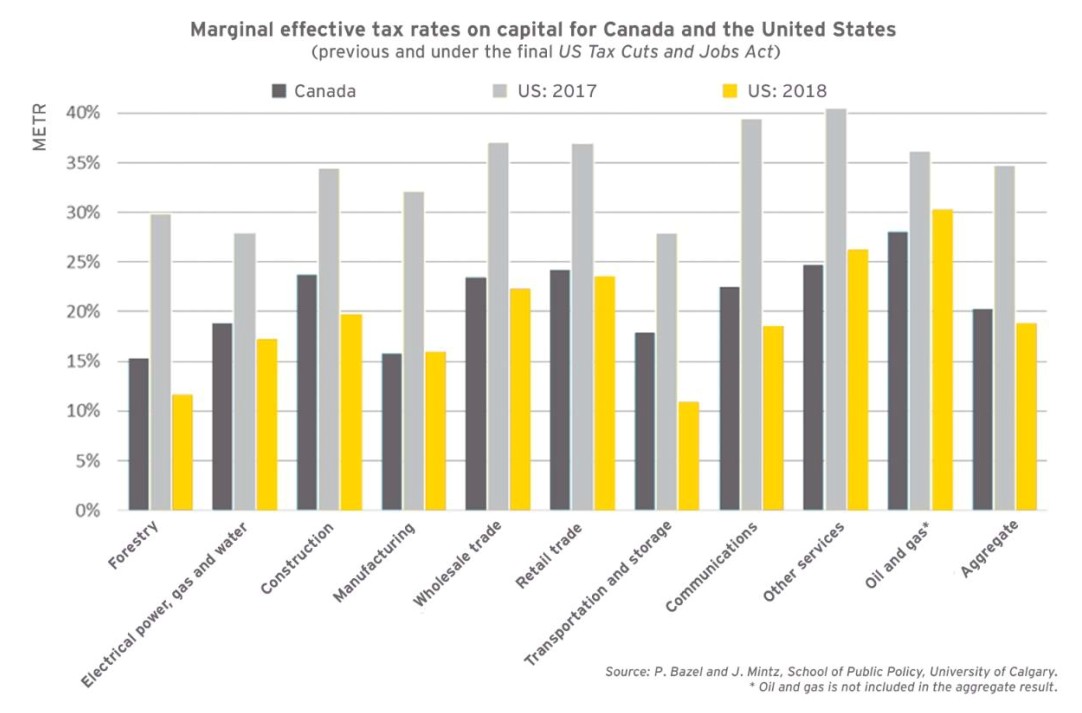 12 June 2018
Hot topics in tax – Financial Executives International Canada
How is Canada reacting to it?
Views from top executives: Capital Allocation and Canadian Competitiveness Survey (June 2018)
The new fiscal paradigm in North AmericaImpact on Canadian business plans
Q
Q
Impact on you business plans?
Likely impact on your company?
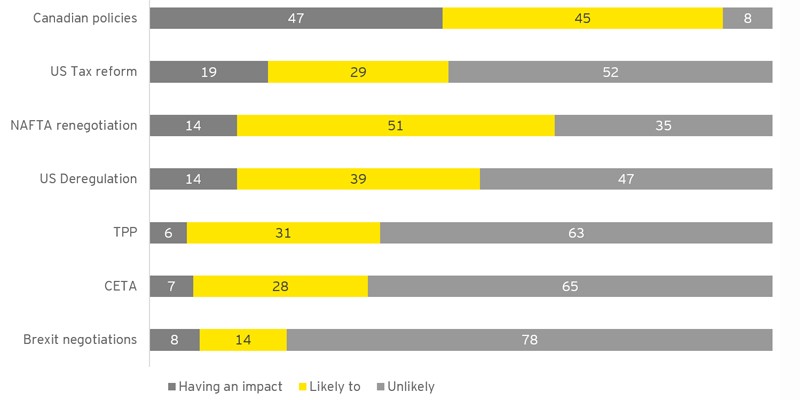 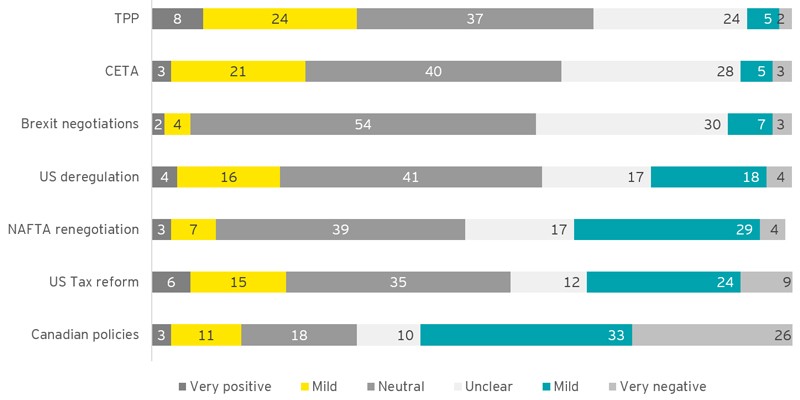 12 June 2018
Hot topics in tax – Financial Executives International Canada
The new fiscal paradigm in North AmericaImpact on Canadian business plans
Q
Q
Likely impact of US tax reform?
Shift of risks, functions or revenues to the US from Canada?
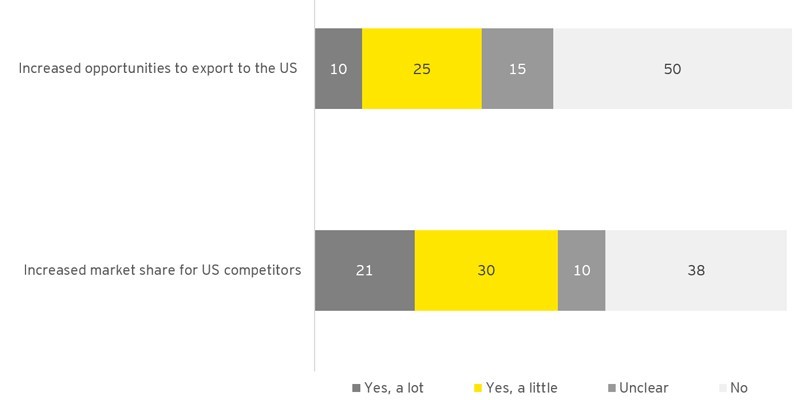 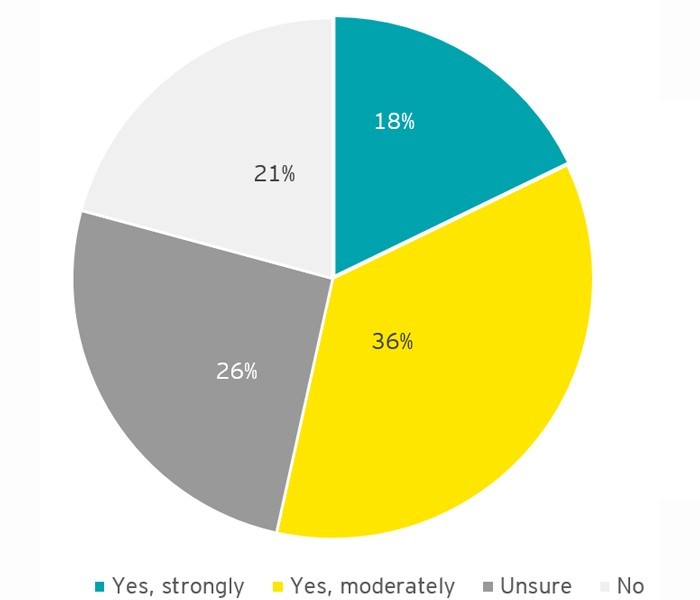 12 June 2018
Hot topics in tax – Financial Executives International Canada
The new fiscal paradigm in North AmericaNegative impact on the Canadian economy
Q
Impact on the Canadian economy?
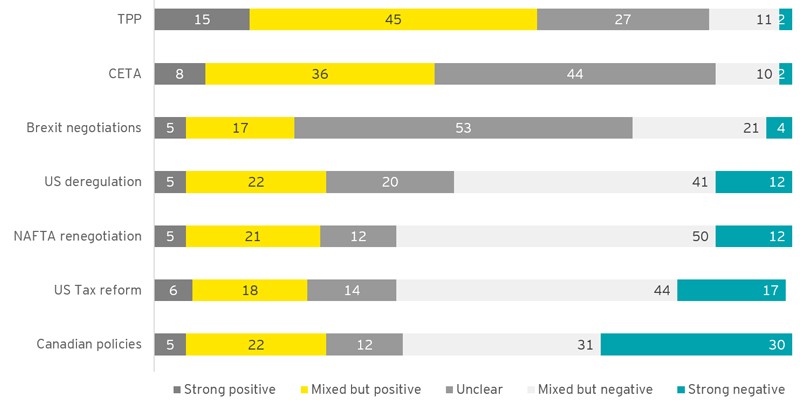 12 June 2018
Hot topics in tax – Financial Executives International Canada
The new fiscal paradigm in North AmericaNegative impact on the Canadian economy
Q
Q
Which country will have an advantage for the talent you need?
US Tax Reform: Most likely impact on your plans?
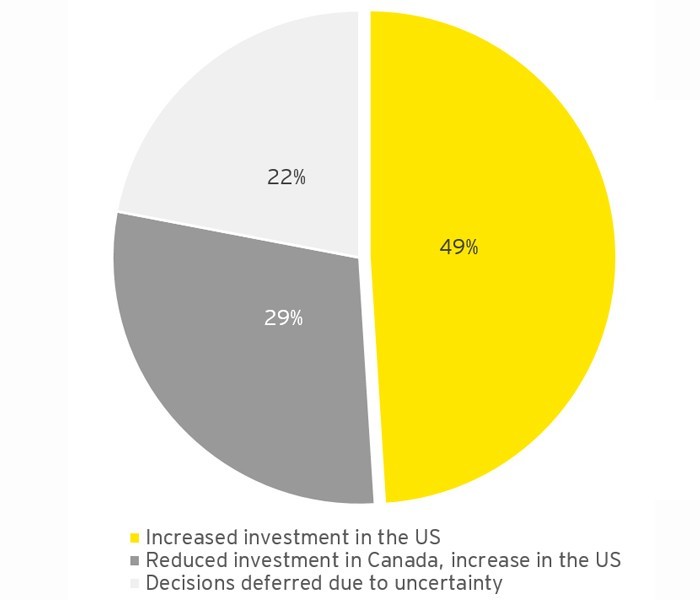 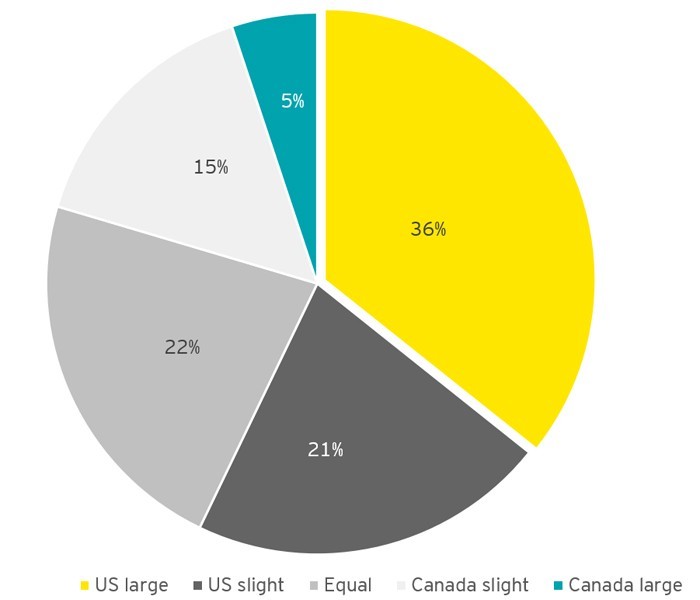 12 June 2018
Hot topics in tax – Financial Executives International Canada
The new fiscal paradigm in North AmericaPolicy response from the Canadian Gov.
Q
Q
How do you feel about the approach Canadian authorities are taking?
What type of response will be needed by Canada?
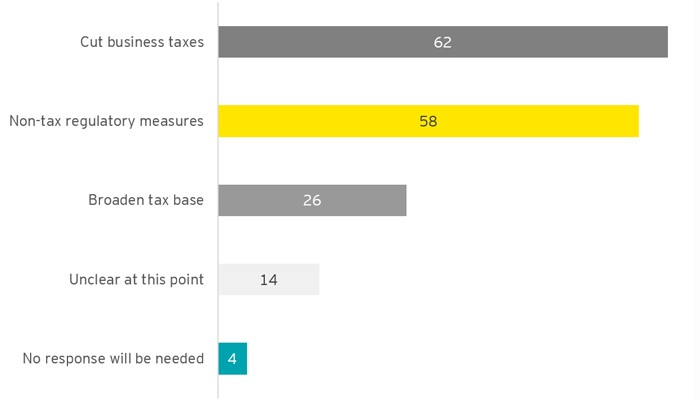 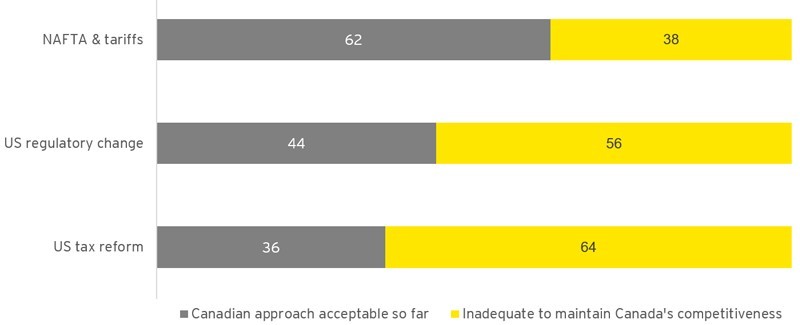 12 June 2018
Hot topics in tax – Financial Executives International Canada
The new fiscal paradigm in North AmericaSupport for comprehensive tax policy review
Q
Q
Is a comprehensive tax review needed in Canada?
Should a comprehensive tax review be done by Finance Canada or an outside expert commission?
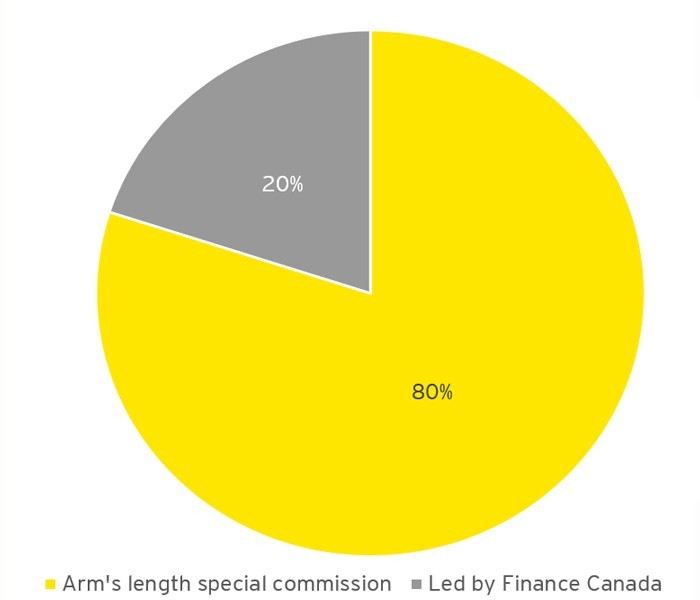 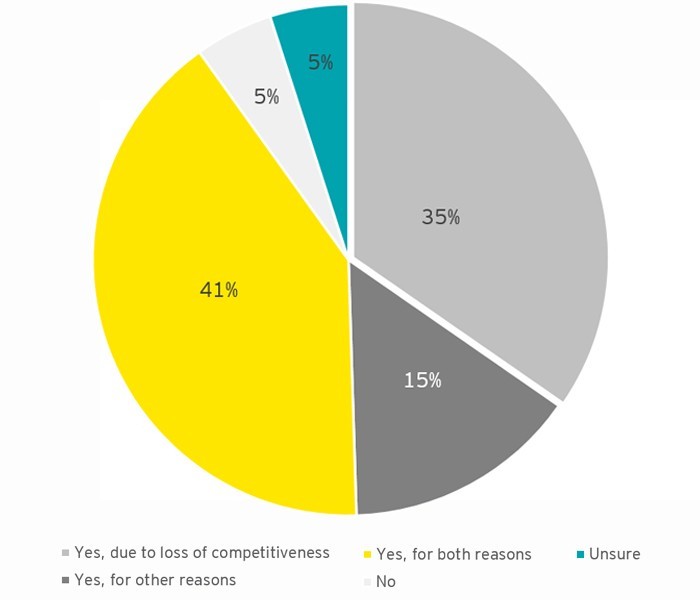 12 June 2018
Hot topics in tax – Financial Executives International Canada
The US perspective by contrast
How are US companies planning to deploy capital in light of tax savings: The Dollar Deployment survey (February 2018)
Dollar Deployment survey (US)Impact of US TCJA on US companies
Q
As a result of tax savings from the Tax Cuts and Jobs Act (TCJA), the Dollar Deployment survey showed:
*48%are willing to pay more to acquire a business
73%of companies plan to accelerate M&A
Top 3 ways companies plan to use savings:
89%plan to enhance employee compensation
66%are likely to pass savings to consumers
47%
46%
42%
75% plan to increase manufacturing in the US
69%are likely to repatriate overseas funds
Pursuing mergers and acquisitions
Returning capital to shareholders
Increasing research and development
*	Percentage of respondents who plan to use tax savings for M&A
12 June 2018
Hot topics in tax – Financial Executives International Canada
Dollar Deployment survey (US)Plans for US tax savings
How will your company use the savings that are expected to result from the recent US tax reform legislation in 2018 as part of your capital allocation strategy?
Q
12 June 2018
Hot topics in tax – Financial Executives International Canada